Консультирование потребителей в МФЦ городов и районов Ростовской области
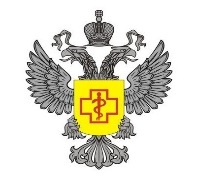 Оказание бесплатной правовой помощи потребителям
УПРАВЛЕНИЕ ФЕДЕРАЛЬНОЙ СЛУЖБЫ ПО НАДЗОРУ В СФЕРЕ ЗАЩИТЫ ПРАВ ПОТРЕБИТЕЛЕЙ И БЛАГОПОЛУЧИЯ ЧЕЛОВЕКА ПО РОСТОВСКОЙ ОБЛАСТИ

  Консультирование при личном приеме:
         г. Ростов-на-Дону, ул. Селиванова, д. 66
         вторник, четверг с 09:00 до 18:00 
         Консультирование в телефонном режиме       
         8 (863) 282-82-64
         вторник, четверг с 09:00 до 18:00 
         (перерыв с 13:00 до 14:00)

ФЕДЕРАЛЬНОЕ БЮДЖЕТНОЕ УЧРЕЖДЕНИЕ ЗДРАВООХРАНЕНИЯ
«ЦЕНТР ГИГЕНЫ И ЭПИДЕМИОЛОГИИ В РОСТОВСКОЙ ОБЛАСТИ»

  Консультирование при личном приеме:
  г. Ростов-на-Дону, пр. Космонавтов, д. 29 
Понедельник, среда, пятница  с 09:00 до 18:00 
Консультирование  в телефонном режиме 
  8 (863) 235-19-00
Понедельник, среда, пятница с 09:00 до 18:00
  (перерыв с 13:00 до 14:00).

«ВИРТУАЛЬНАЯ ПРИЕМНАЯ» 
Задать вопрос потребители могут через «виртуальную приемную»
 на сайте http://zpp.rospotrebnadzor.ru

ТЕЛЕФОН ЕДИНОГО КОНСУЛЬТАЦИОННОГО ЦЕНТРА РОСПОТРЕБНАДЗОРА
8-800-555-49-43
(ежедневно, круглосуточно)
Обращаем внимание, что в настоящее время Вы можете получить консультацию по вопросам защиты прав потребителей в том числе в режиме прямой видеосвязи через МФЦ городов и районов Ростовской области. В г. Ростове-на-Дону консультирование потребителей в МФЦ осуществляется по адресам: ул. Большая Садовая, 55;  ул. Большая Садовая, 83; ул. Тульская, 2; пр. Стачки, 46; пр. Коммунистический, 32/3; ул. Казахская, 107; ул. 3-я Линия, 4; пр. Королева, 9.

           По результатам консультирования можно будет также подать жалобу по факту нарушения законодательства в сфере защиты прав потребителей или заявление об оказании правовой помощи в подготовке проекта претензии к продавцу (исполнителю), искового заявления в суд. 
 
          Онлайн- консультации проводятся в МФЦ специалистами отдела защиты прав потребителей Управления Роспотребнадзора по Ростовской области по вторникам каждого месяца с 10:00 до 17:00. В случае, когда вторник выпадает на праздничный день, сеанс видеосвязи проводится в ближайший рабочий день Управления, следующий после праздничного дня. Запись на консультацию в режиме видеосвязи осуществляется сотрудниками МФЦ при предъявлении паспорта, не менее чем за сутки до даты консультирования.
УПРАВЛЕНИЕ ФЕДЕРАЛЬНОЙ СЛУЖБЫ ПО НАДЗОРУ В СФЕРЕ ЗАЩИТЫ ПРАВ ПОТРЕБИТЕЛЕЙ И БЛАГОПОЛУЧИЯ ЧЕЛОВЕКА ПО РОСТОВСКОЙ ОБЛАСТИ

ФЕДЕРАЛЬНОЕ БЮДЖЕТНОЕ УЧРЕЖДЕНИЕ ЗДРАВООХРАНЕНИЯ
«ЦЕНТР ГИГЕНЫ И ЭПИДЕМИОЛОГИИ В РОСТОВСКОЙ ОБЛАСТИ»
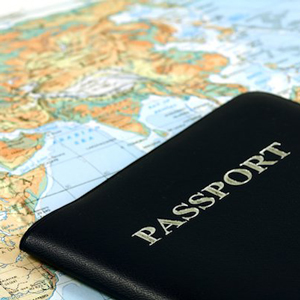 Защита прав потребителей  туристско-экскурсионных услуг
НЕ ДЛЯ ПРОДАЖИ
Ростов-на-Дону 2019г.
Исполнитель обязан до заключения договора предоставить потребителю необходимую и достоверную информацию о туристском продукте
Постановление Правительства РФ
 «Об утверждении Правил оказания услуг по реализации туристского продукта»

 ФЗ «Об основах туристской деятельности в Российской Федерации» 

Закон РФ «О защите прав потребителей»
Права туриста при оказании услуг ненадлежащего качества
о программе пребывания, маршруте и условиях путешествия, включая информацию о средствах размещения, об условиях проживания (месте нахождения средства размещения, его категории) и питания, услугах по перевозке потребителя в стране (месте) временного пребывания, о наличии экскурсовода (гида), гида-переводчика и инструктора-проводника, а также дополнительных услугах;
об общей цене туристского продукта в рублях, 
о конкретном третьем лице, которое будет оказывать отдельные услуги, входящие в туристский продукт, если это имеет значение, исходя из характера туристского продукта;
о правилах въезда в страну (место) временного пребывания и выезда из страны (места) временного пребывания, 
об обычаях местного населения, о порядке доступа к туристским ресурсам с учетом принятых в стране (месте) временного пребывания ограничительных мер (в объеме, необходимом для совершения путешествия);
об опасностях, с которыми потребитель может встретиться при совершении путешествия
о возможных рисках и их последствиях для жизни
о необходимости самостоятельной оплаты туристом медицинской помощи в случае отсутствия у туриста договора добровольного страхования 
о таможенных, пограничных, медицинских, санитарно-эпидемиологических и иных правилах 
о месте нахождения, почтовых адресах и номерах контактных телефонов органов государственной власти Российской Федерации, дипломатических представительств и консульских учреждений Российской Федерации, находящихся в стране (месте) временного пребывания, в которые потребитель может обратиться в случае возникновения в стране (месте) временного пребывания чрезвычайных ситуаций или иных обстоятельств, угрожающих безопасности его жизни и здоровья, а также в случаях возникновения опасности причинения вреда имуществу потребителя;
об обеспечении экстренной помощи за счет средств резервного фонда объединения туроператоров в сфере выездного туризма в случае невозможности исполнения, неисполнения туроператором обязательств по договору о реализации туристского продукта, формируемого исполнителем - членом объединения туроператоров в сфере выездного туризма;
о порядке обращения в объединение туроператоров в сфере выездного туризма для получения экстренной помощи
При оказании туристских услуг ненадлежащего качества турист вправе потребовать:
безвозмездного устранения недостатков оказанной услуги
возмещение расходов по устранению недостатков услуги третьими лицами
повторного безвозмездного оказания услуги
расторжения договора об оказании услуги (при наличии существенных недостатков услуги или иных существенных отступлений от условий договора либо при нарушении туристической фирмой сроков удовлетворения требования о безвозмездном устранении недостатков)
компенсации морального вреда.
          Претензии предъявляются туроператору в течение 20 дней после окончания срока действия договора и подлежат рассмотрению в течение 10 дней. В случае неисполнения туроператором своих обязательств, турист вправе обратиться к организации, предоставившей финансовое обеспечение (страховщику или гаранту) с требованием о выплате страхового возмещения.
       
            В случае возникновения обстоятельств, свидетельствующих о возникновении в стране (месте) временного пребывания потребителей угрозы безопасности их жизни и здоровья, а равно опасности причинения вреда их имуществу, потребитель и (или) исполнитель вправе потребовать в судебном порядке расторжения договора о реализации туристского продукта или его изменения. Наличие указанных обстоятельств подтверждается соответствующими решениями федеральных органов государственной власти, органов государственной власти субъектов Российской Федерации, органов местного самоуправления, принимаемыми в соответствии с федеральными законами. При расторжении до начала путешествия договора о реализации туристского продукта в связи с наступлением вышеуказанных обстоятельств потребителю возвращается денежная сумма, равная общей цене туристского продукта, а после начала путешествия - ее часть в размере, пропорциональном стоимости не оказанных потребителю услуг.
Необходимо проверить содержатся ли в договоре обязательные условия
полное и сокращенное наименования, адрес (место нахождения), почтовый адрес и реестровый номер туроператора;
полное и сокращенное наименования, адрес, место нахождения турагента
размер финансового обеспечения ответственности туроператора, номер, дата и срок действия договора или договоров страхования ответственности туроператора и (или) банковской гарантии или банковских гарантий, наименование, адрес, место нахождения организации, предоставившей финансовое обеспечение ответственности туроператора, в случае, если фонд персональной ответственности туроператора не достиг максимального размера
сведения о туристе, а также об ином заказчике и его полномочиях (если турист не является заказчиком) в объеме, необходимом для реализации туристского продукта
общая цена туристского продукта в рублях
Информация о программе пребывания, маршруте и об условиях путешествия, включая информацию о средствах размещения, об условиях проживания (месте нахождения средства размещения, категории гостиницы) и питания, услугах по перевозке туриста в стране (месте) временного пребывания, о наличии экскурсовода (гида), гида-переводчика, инструктора-проводника, а также о дополнительных услугах
права, обязанности и ответственность сторон
условия изменения и расторжения договора
сведения о порядке и сроках предъявления туристом и (или) иным заказчиком претензий к туроператору в случае нарушения туроператором условий договора
информация о порядке и сроках предъявления туристом и (или) иным заказчиком требований о выплате страхового возмещения по договору
условие выдачи электронного перевозочного документа (билета), 
условие выдачи документа о бронировании и получении места в гостинице
 сведения о заключении в пользу туриста договора добровольного страхования